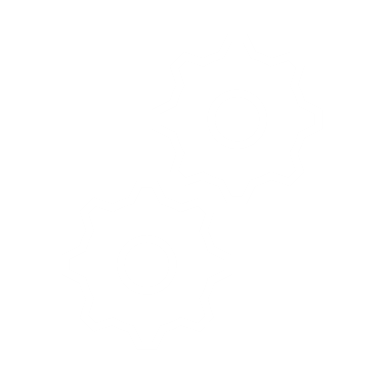 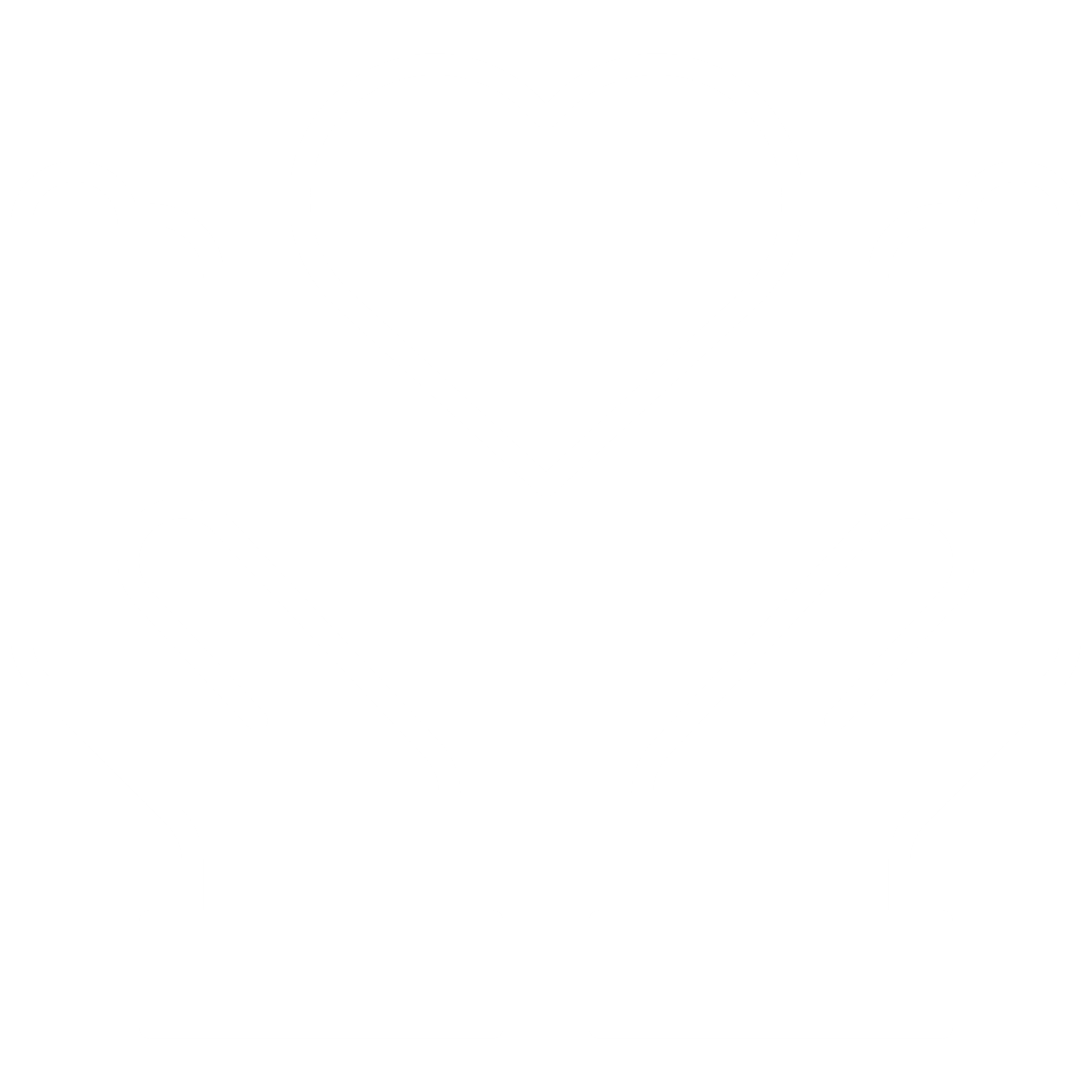 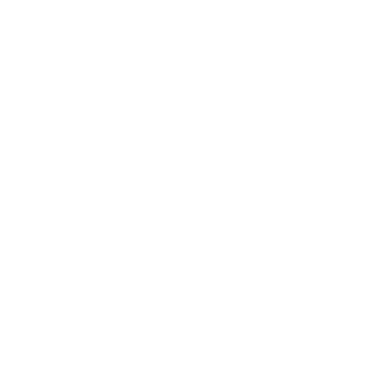 FRA VÆRDI TIL ADFÆRD

SÅDAN OMSÆTTER VI DE FIRE LEDELSESVÆRDIER TIL LEDELSESADFÆRD
Ordentlighed
Følgeskab
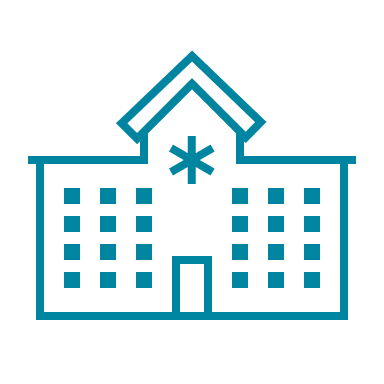 Nytænkning
Fællesskab
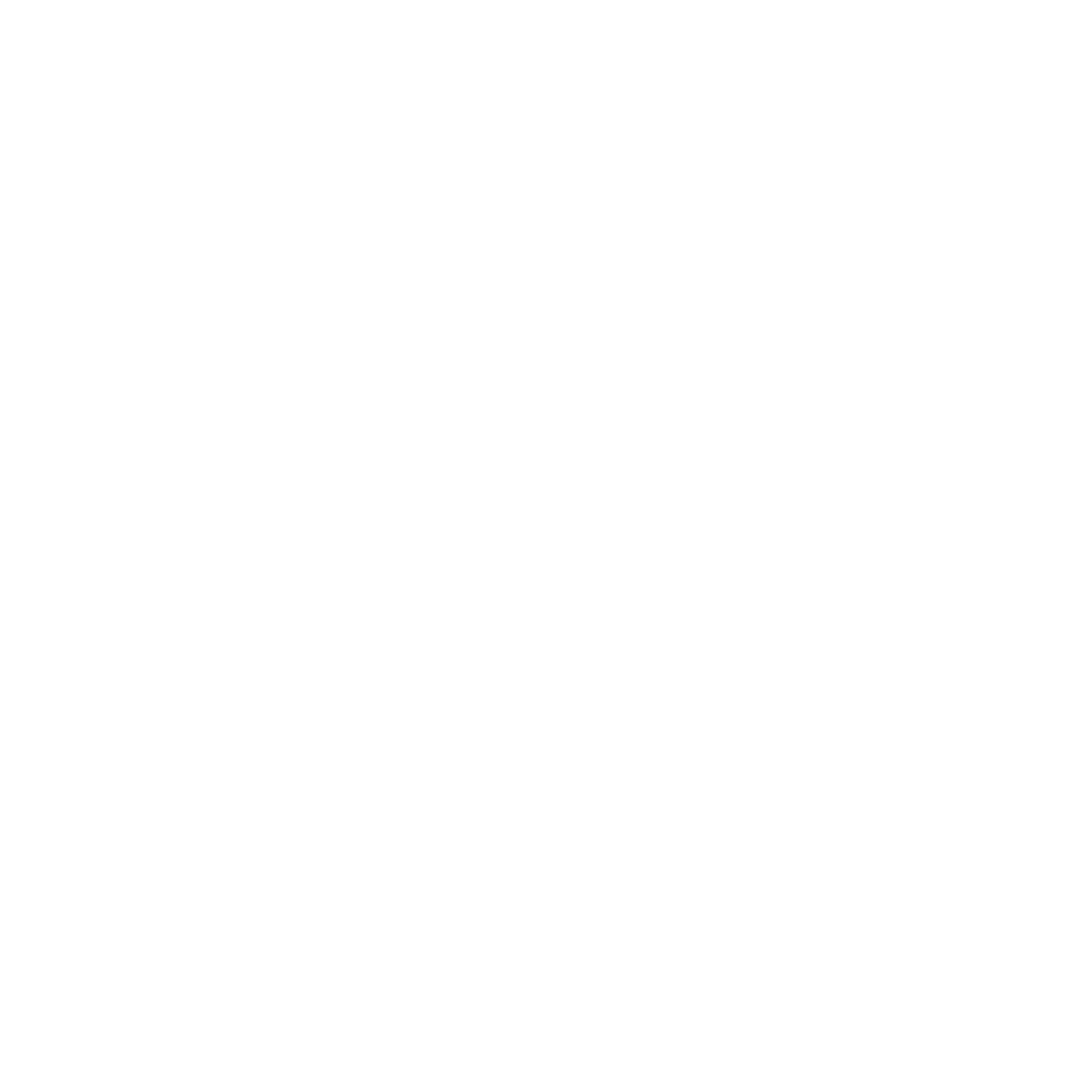 ORDENTLIGHED
Vi fremmer en inkluderende kultur præget af tillid og ansvarlighed. 
Vi lytter aktivt og møder medarbejdere, patienter og samarbejdspartnere med værdighed og empati. 
Ordentlighed betyder, at vi tager ansvar for vores handlinger og skaber et samarbejde baseret på gensidig respekt og ligeværd.
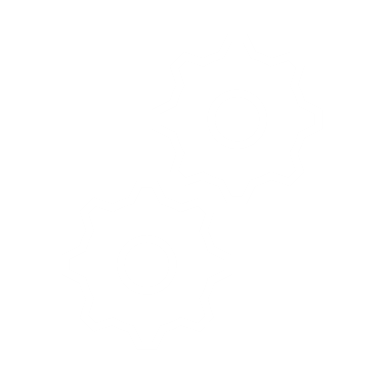 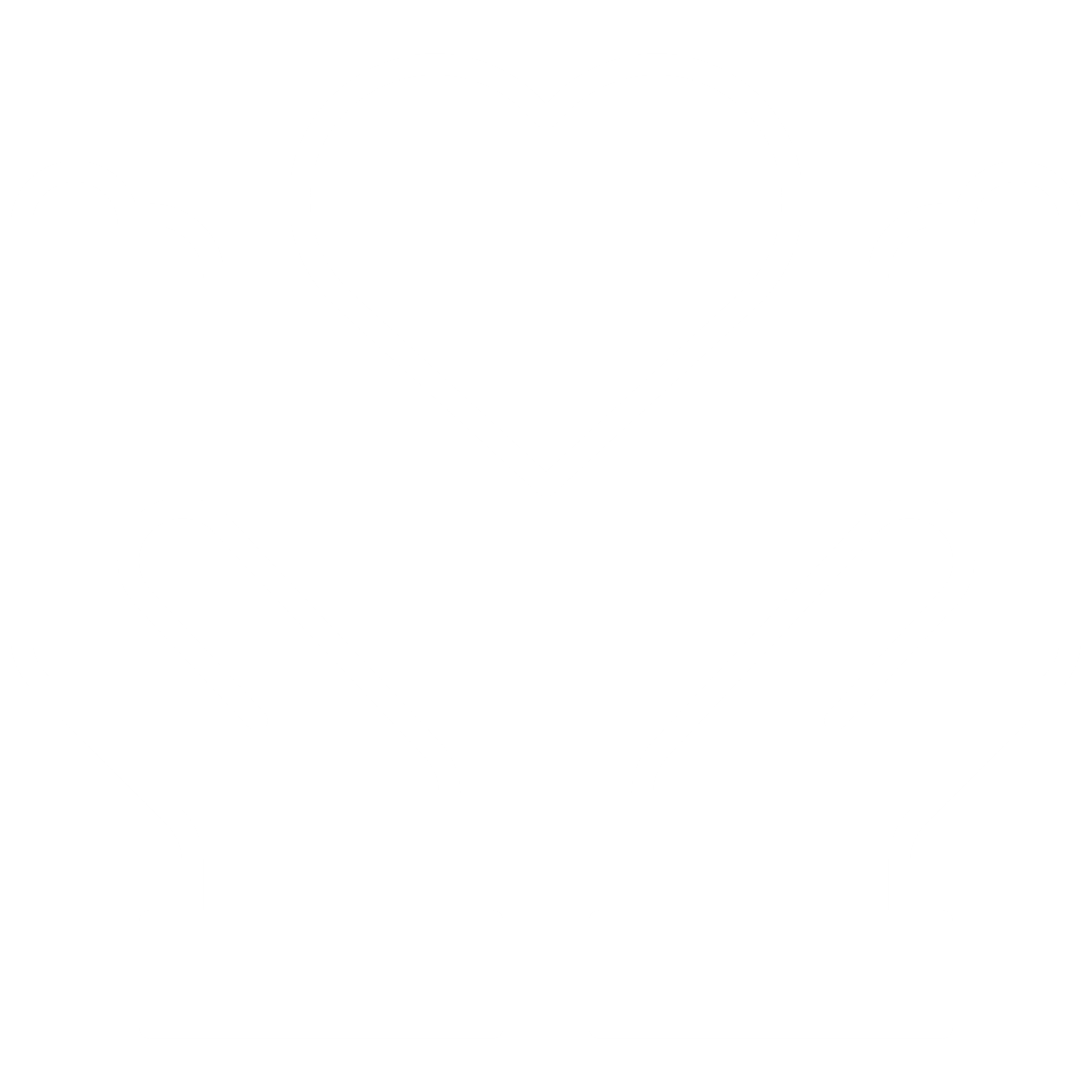 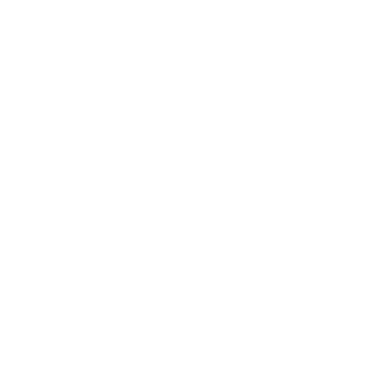 VÆRDI
Ordentlighed
Følgeskab
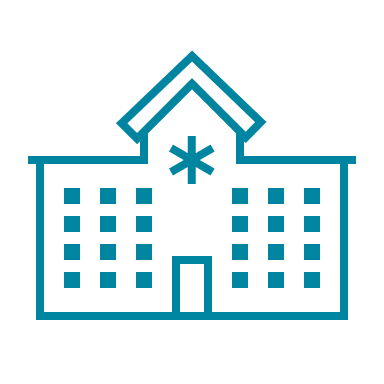 Jeg lytter aktivt og inddrager relevante personer / data i beslutningsprocesser
Nytænkning
Fællesskab
Jeg tager ansvar for beslutninger og konsekvenser
ADFÆRD
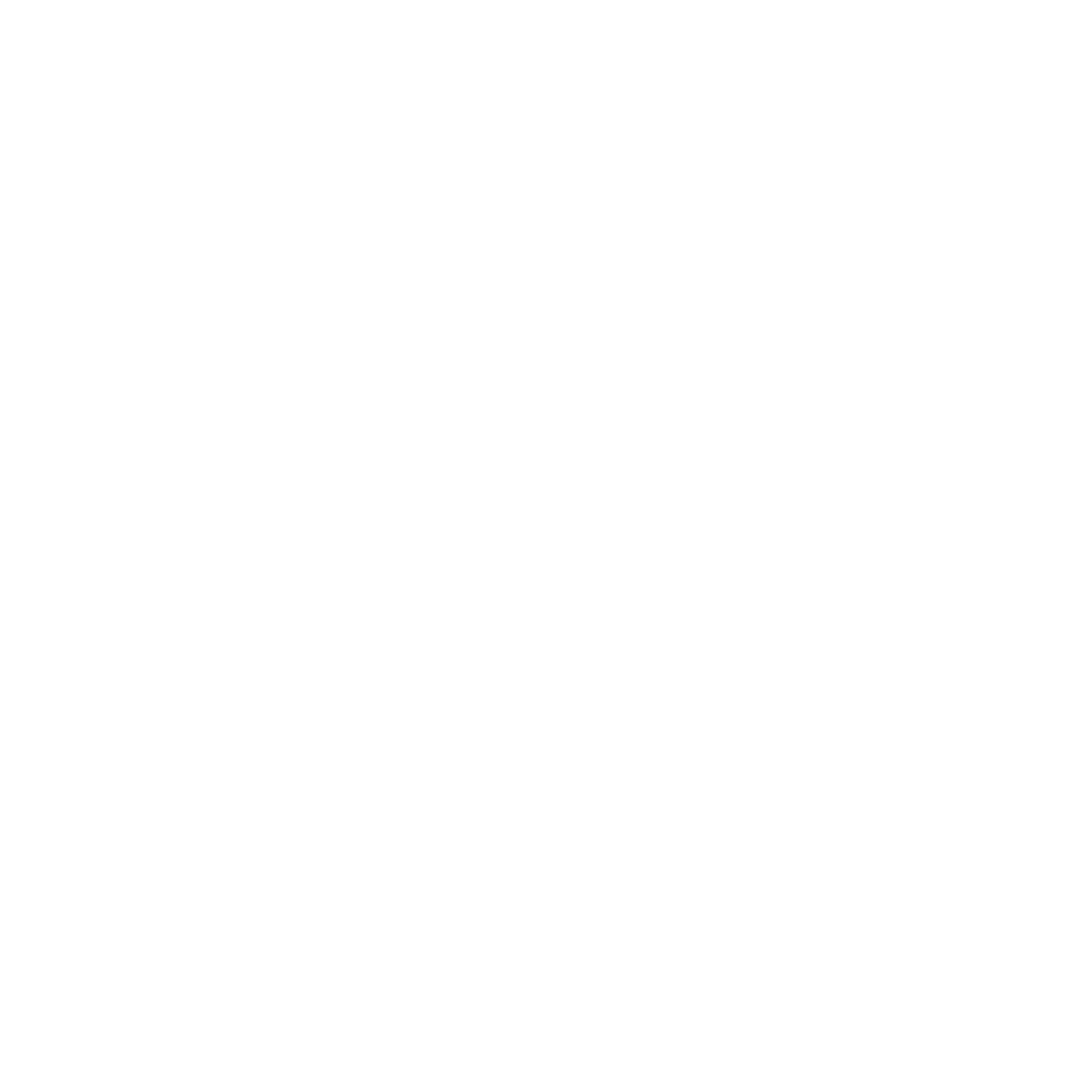 Jeg dyrker en positiv kultur gennem åbenhed
FØLGESKAB
Vi skaber engagement og sætter retning.
Følgeskab betyder, at vi inddrager andre i beslutninger, lytter til forskellige perspektiver og skaber en fælles forståelse – på den måde styrker vi samarbejde, ejerskab og handlekraft på SUH.
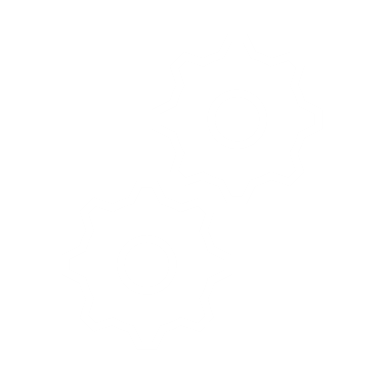 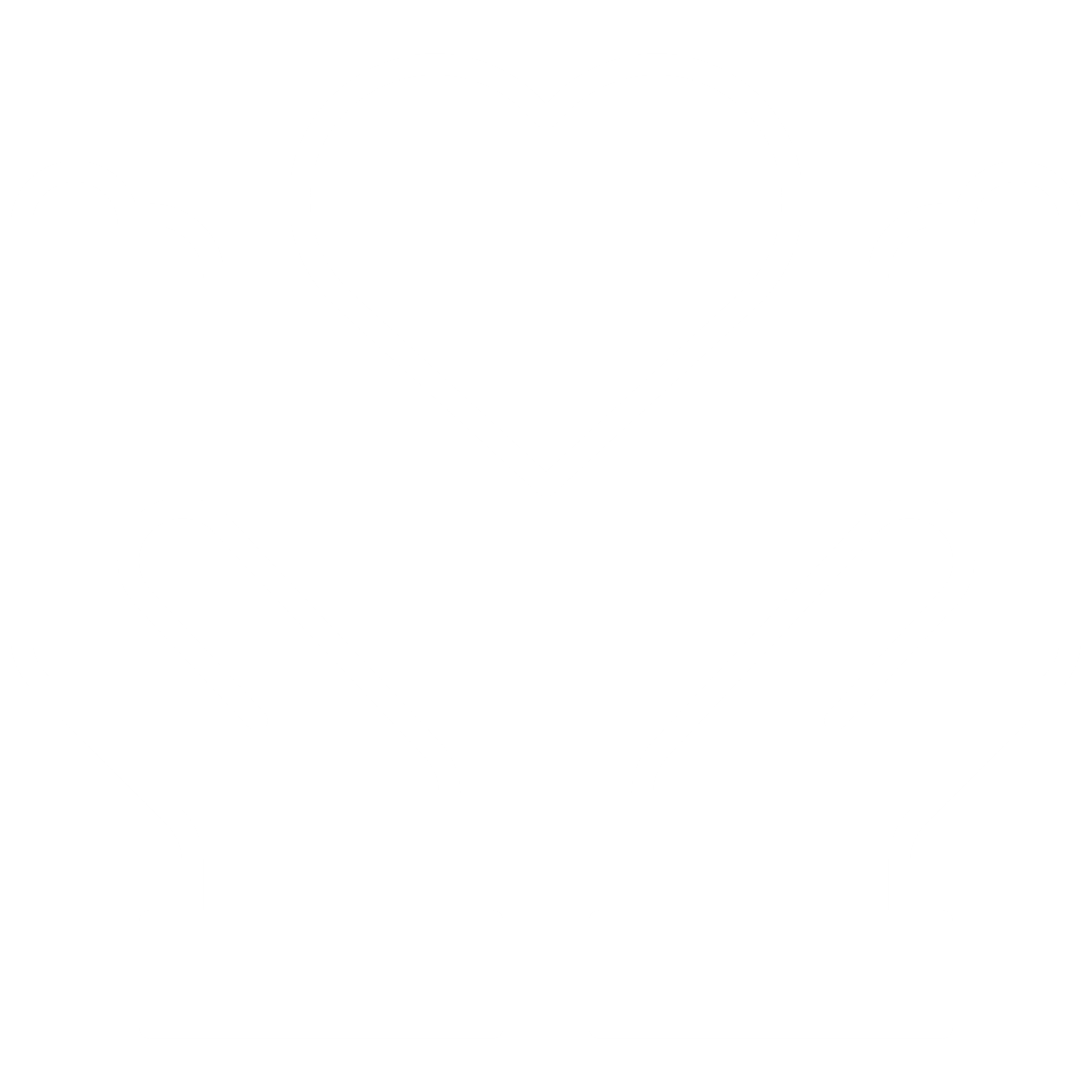 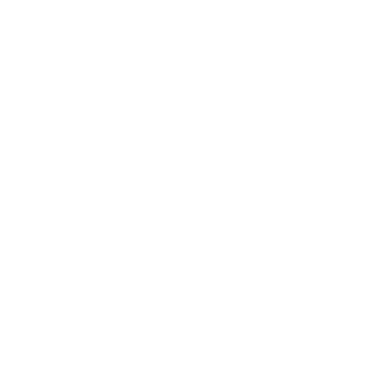 VÆRDI
Ordentlighed
Følgeskab
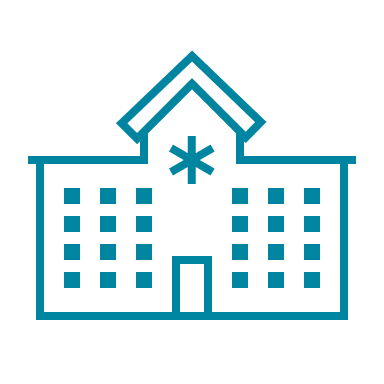 Jeg skaber sammenhæng mellem den daglige indsats og de langsigtede mål
Nytænkning
Jeg kommunikerer tydeligt og transparent om mine beslutninger
Fællesskab
ADFÆRD
Jeg oversætter den strategiske retning, så den skaber mening hos medarbejderne
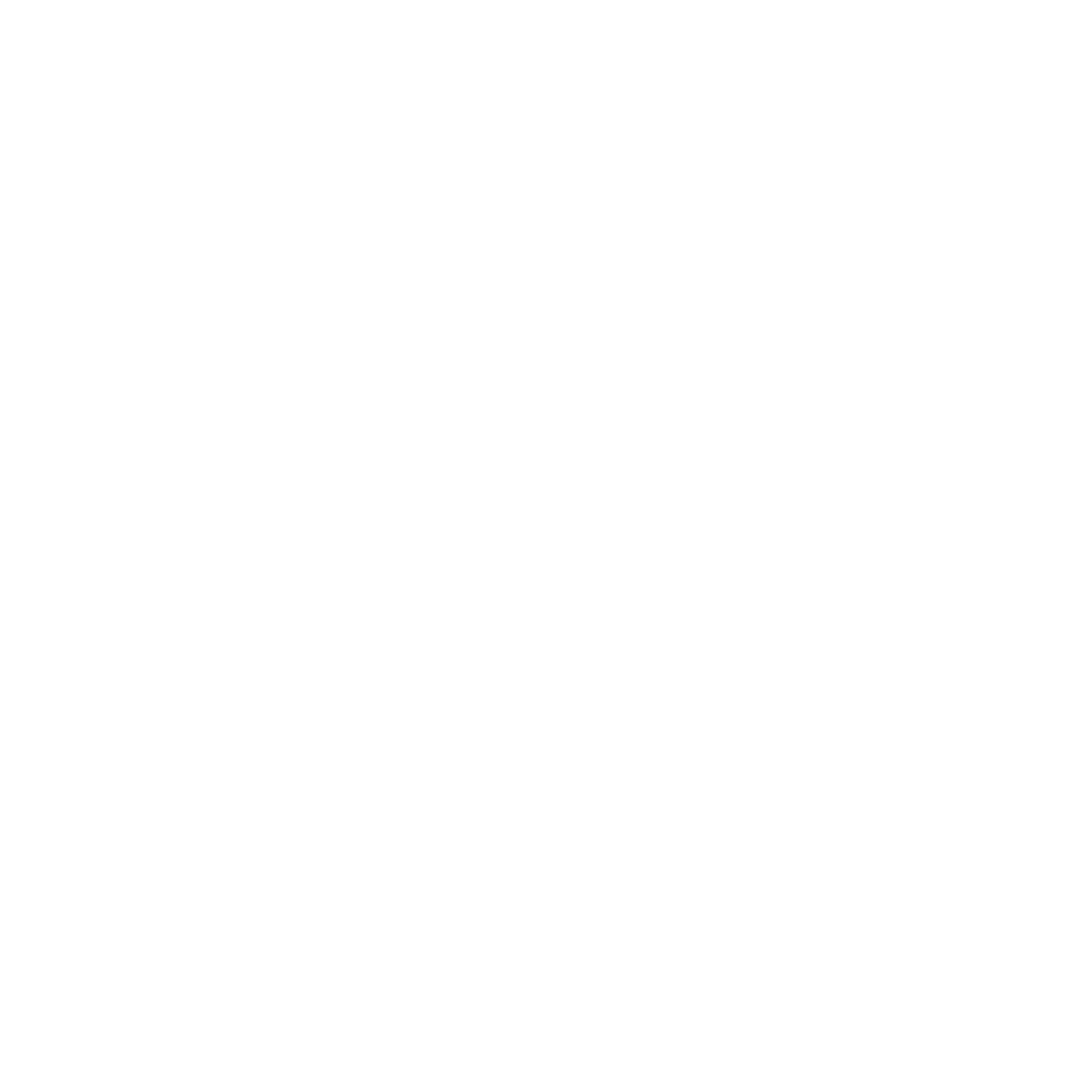 NYTÆNKNING
Vi fremmer en kultur, hvor vi udfordrer vane-tænkning, lærer af erfaringer og omsætter ny viden til innovative løsninger, så vi står stærkt i fremtiden.
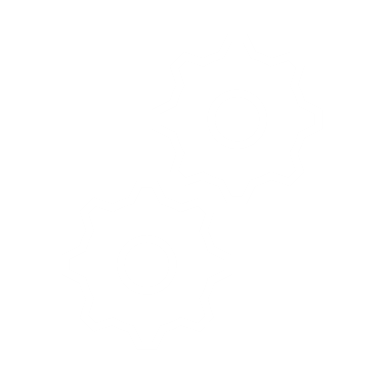 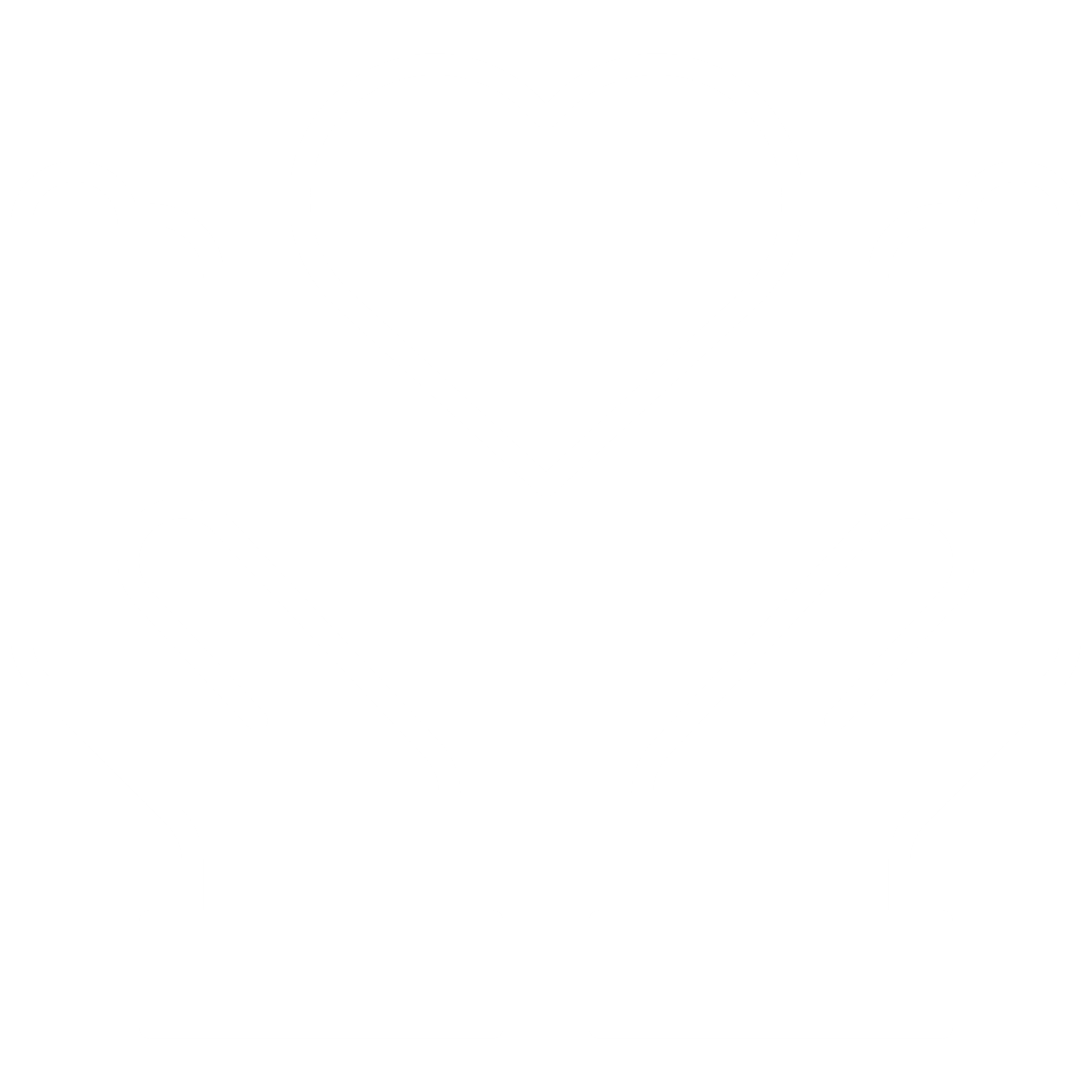 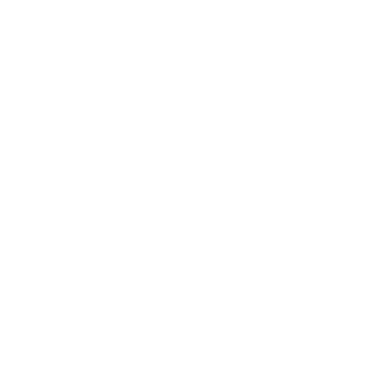 VÆRDI
Ordentlighed
Følgeskab
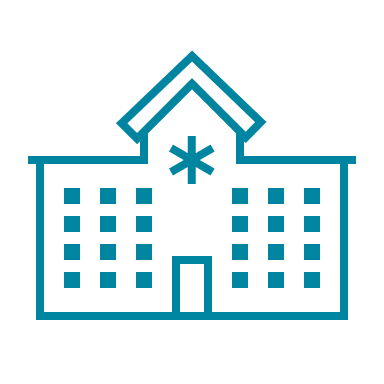 Jeg understøtter en kultur, hvor fejl ses som mulighed for læring
Nytænkning
Fællesskab
Jeg sætter mål for vores udvikling
ADFÆRD
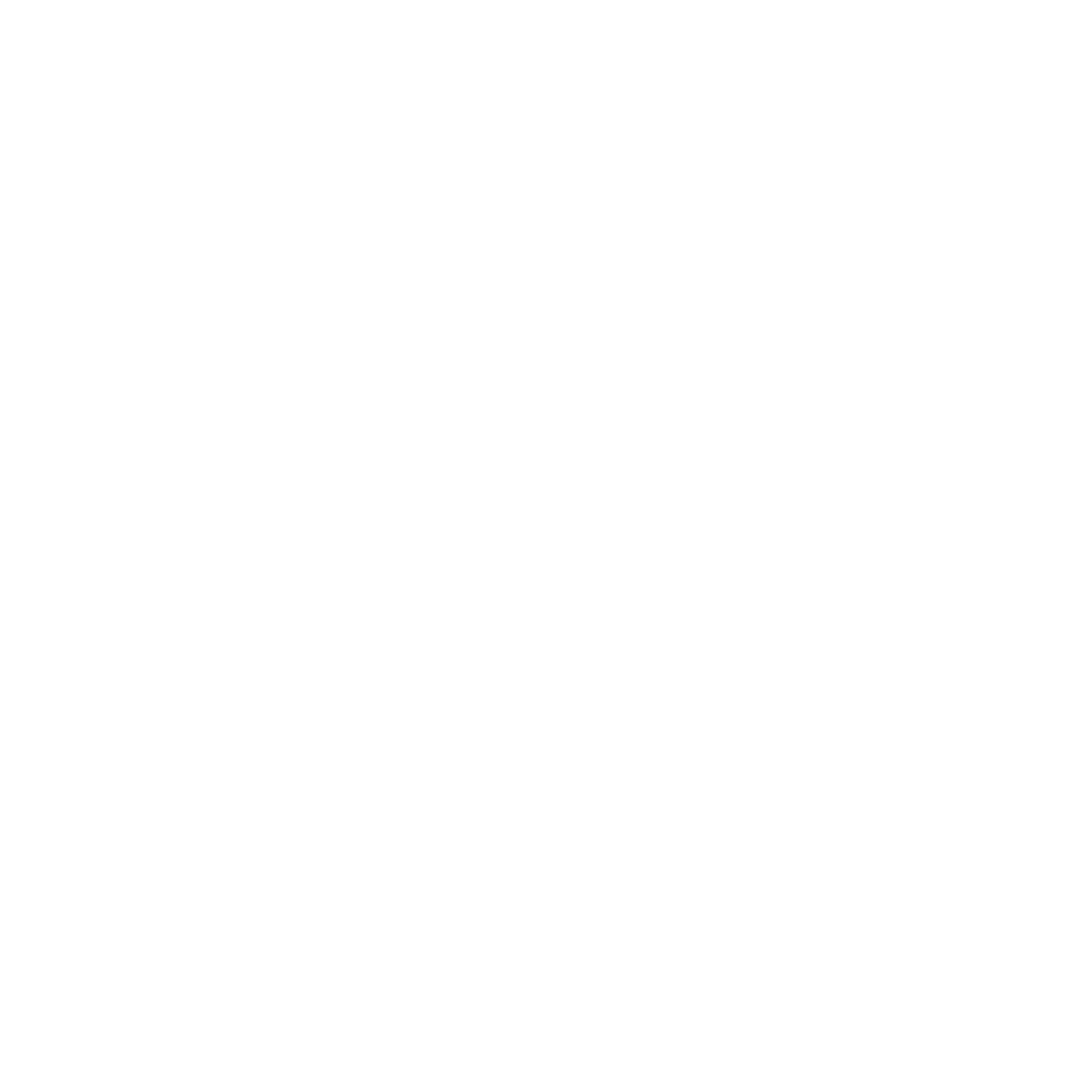 Jeg rækker ud mod fremtidens løsninger
FÆLLESSKAB
Vi leder i fællesskab, hjælper hinanden og tager fælles ansvar for vores resultater. 
Fællesskab betyder, at vi har fokus på samarbejde på tværs af afdelinger, fagligheder og sektorer, hvor vi sammen skaber stærke løsninger og sammenhæng. 
Vi er stolte af det, vi opnår, og vi ser fællesskabet som en drivkraft for udvikling.
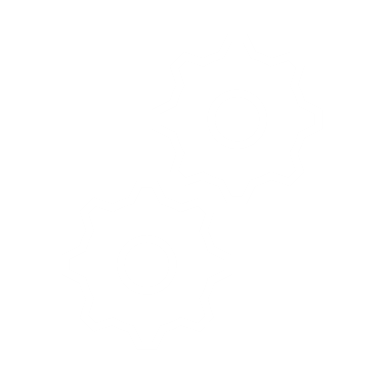 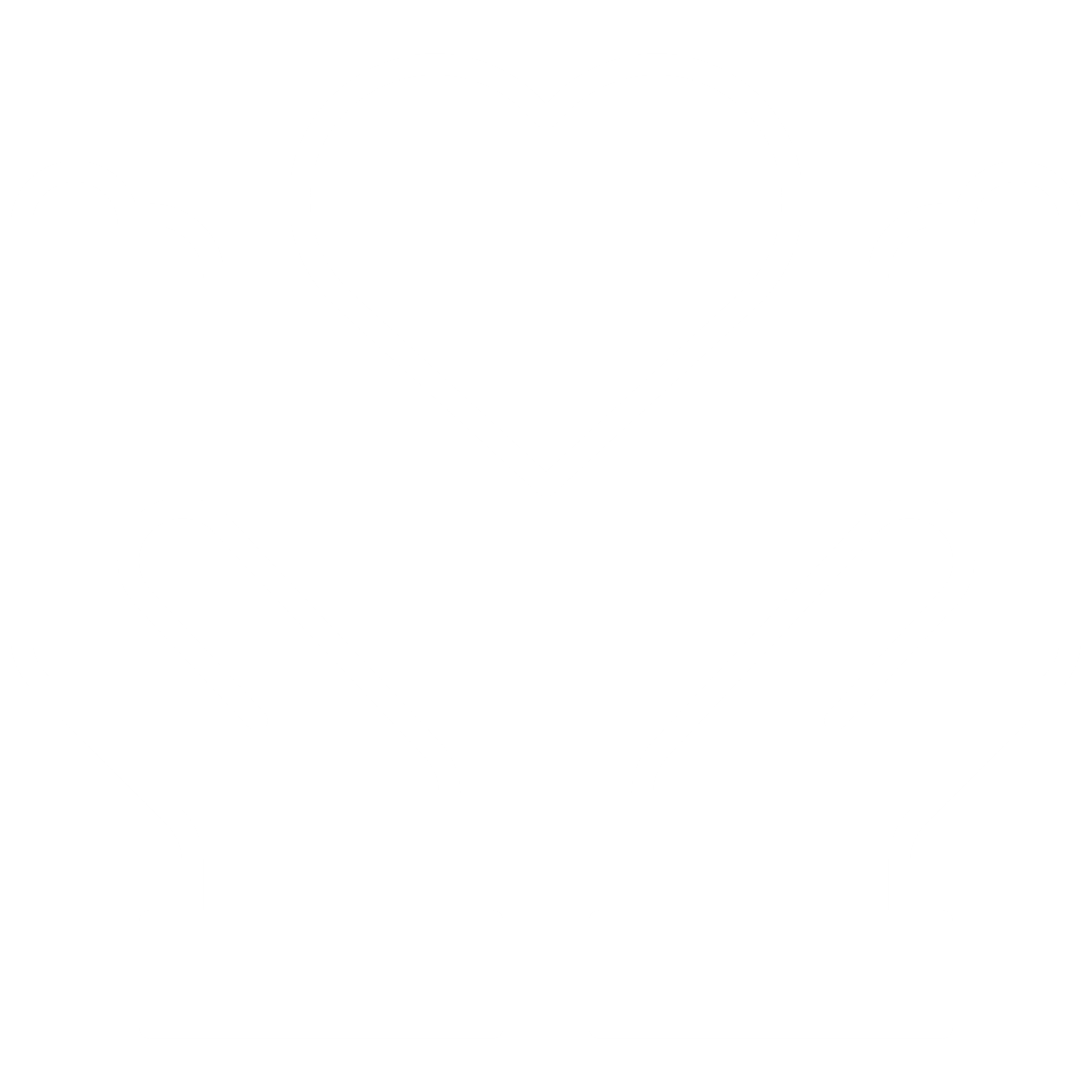 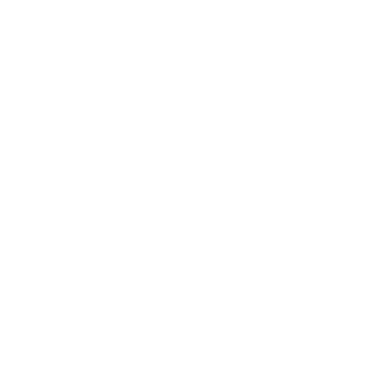 VÆRDI
Ordentlighed
Følgeskab
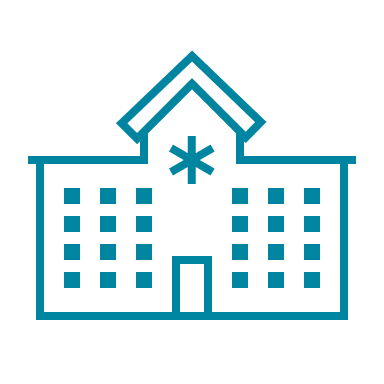 Jeg skaber forbindelser, der styrker samarbejde og effektivitet
Nytænkning
Fællesskab
Jeg samarbejder på tværs af afdelinger og fagligheder for at nå fælles mål
LEDELSESADFÆRD
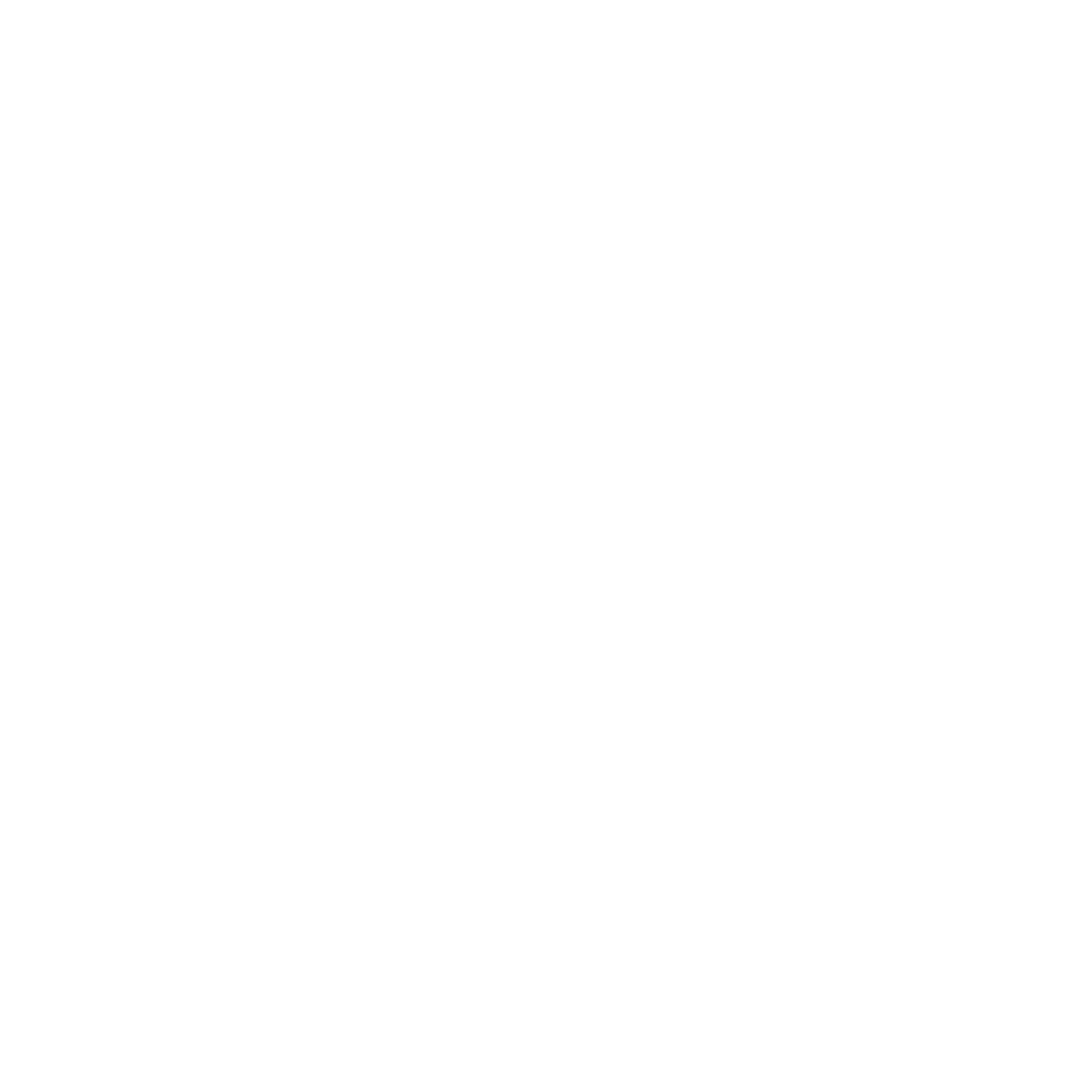 Jeg prioriterer det fælles bedste over egen afdeling